CRS,  Research,And you
CRS Agenda - Proposals
What is CRS?
What’s new?
How do I login?
How do I start a proposal?
How will proposal routing and approval work?
What is CRS?
CRS stands for Contract & Research System
Web-based platform for proposal & award management
Electronic proposal tracker, router and certification
Proposal & award reporting system (college, dept, center, PI, sponsor, etc.)
Banner still handles expenses & financials
New in Pre-Award
Generate Current & Pending Support documents
Start & route Cost Share Approvals & IDC Waivers (no more paper)
Start & route At-Risk Spend Requests (no more paper)
Track status of proposals & at-risks
New in Post-Award
Track status of projects, at-risks & sub-awards 
Certify & monitor Academic Year (AY) Cost Share
View terms &  conditions & reporting requirements 
Approve subcontractor invoices
View award amounts & cost share 
 New in Consortia
Track status of consortia & consortia contracts
View improved member payment & invoice section
Log on Information
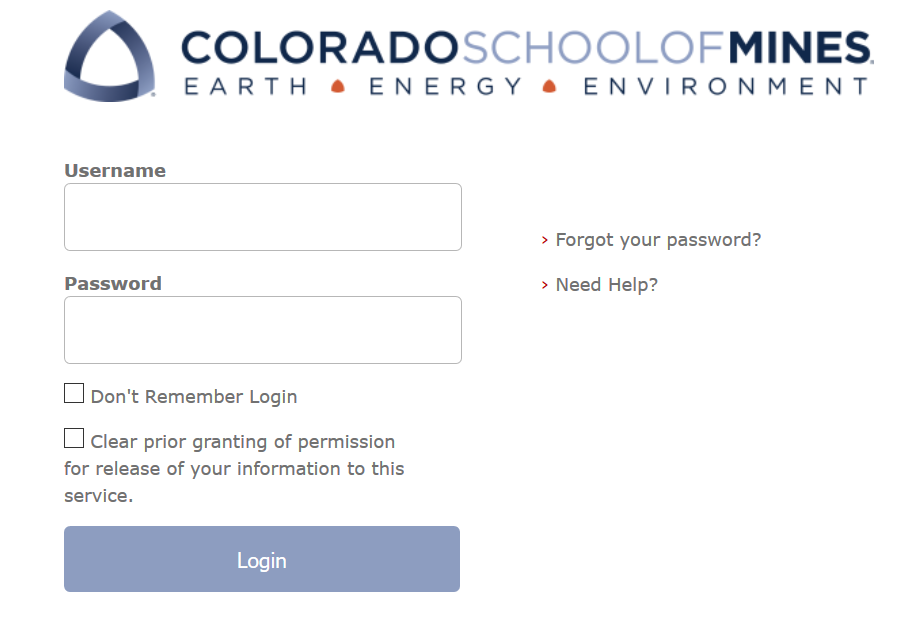 URL
coming soon
will be posted at ora.mines.edu 

Username: Password:
Use Mines Multi-pass credentials (single sign on)
CRS Home Page
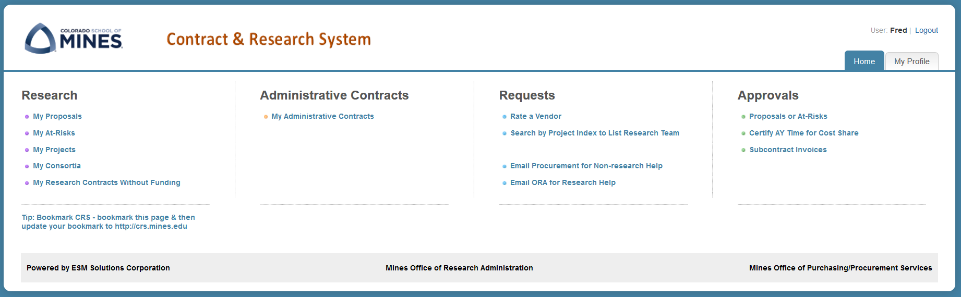 Procurement
Approvals
Research Actions
Find CRS Data
Where Do I Start?
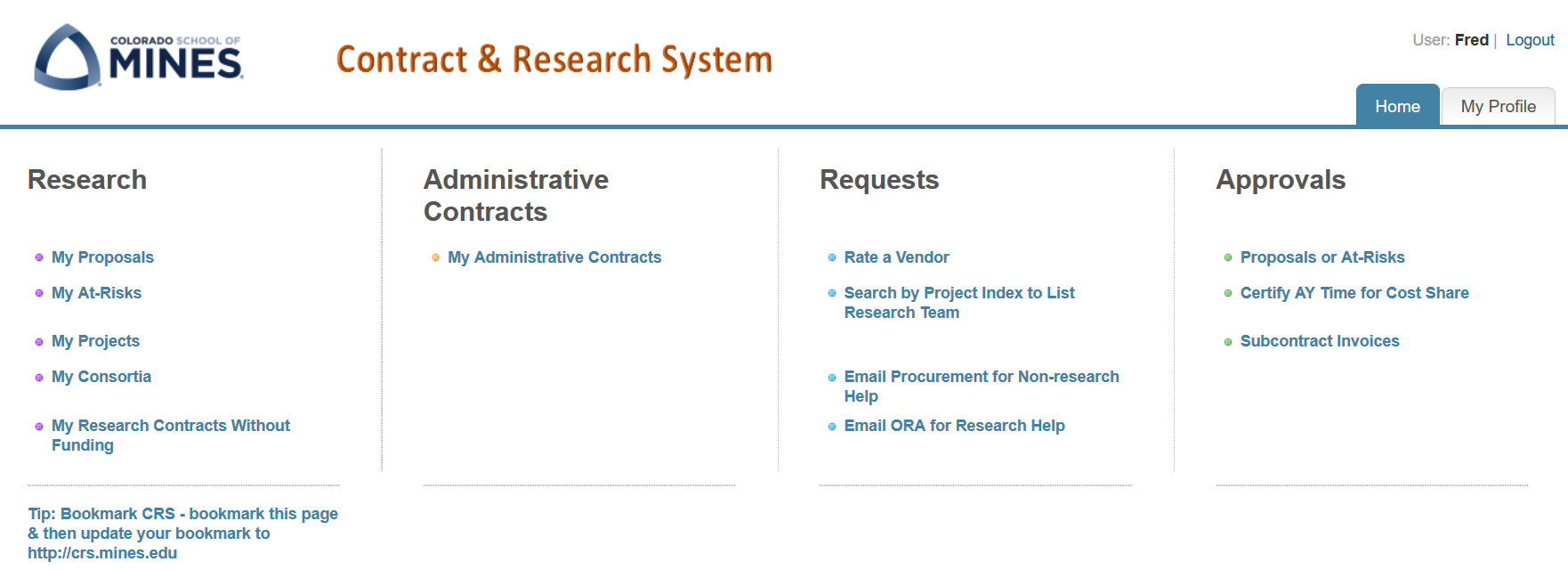 My Proposals
My Proposals: Status
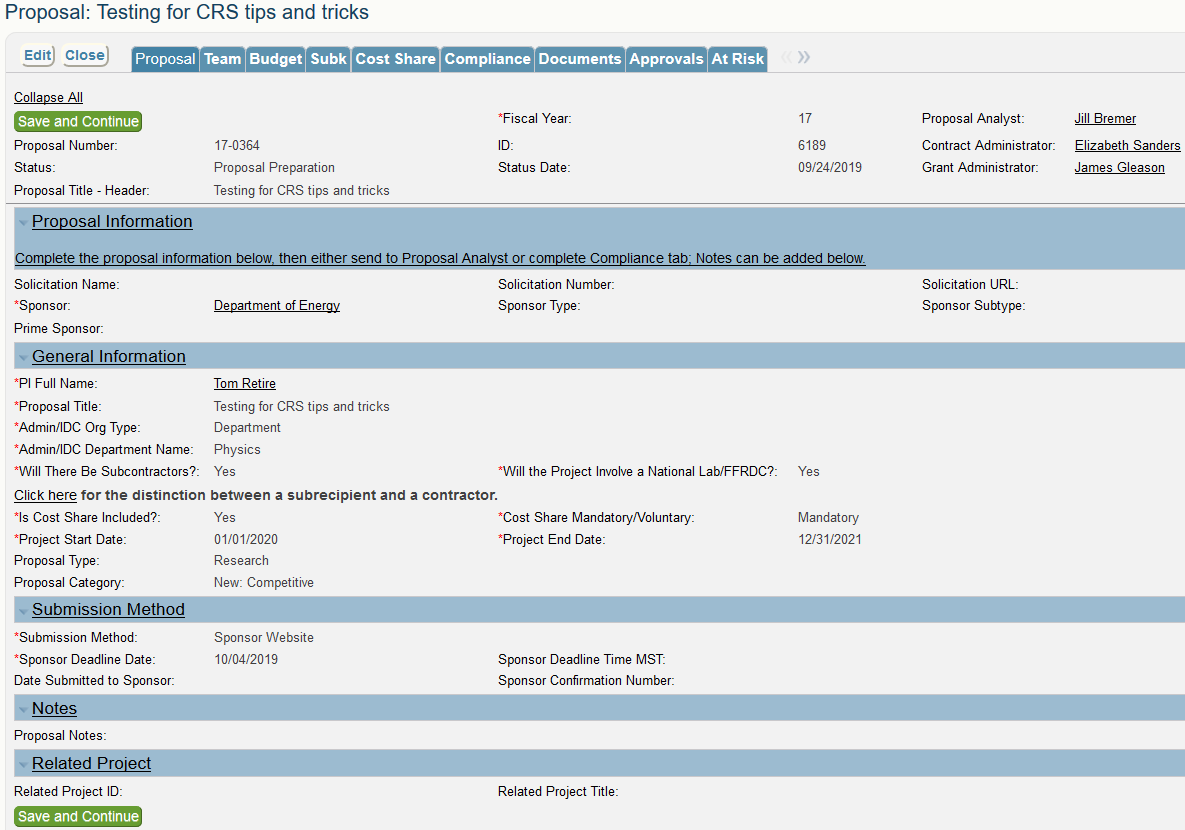 Possible statuses:
Draft
Proposal Preparation
Routing 
Funded
Withdrawn
Not Submitted
Not Funded
My Proposals
New: Starts a new Proposal record
Views: Do not use. Campus & ORA share a common view
Search: Search for a particular Proposal record – co-PI, title, sponsor, dept/center
Copy Proposal: You can Copy an old proposal and update the data to make a new Proposal record
Actions: Export Proposal records to your computer via MS Excel
Proposal Data
After selecting ‘New’, you need just 7 points of data to start a proposal:
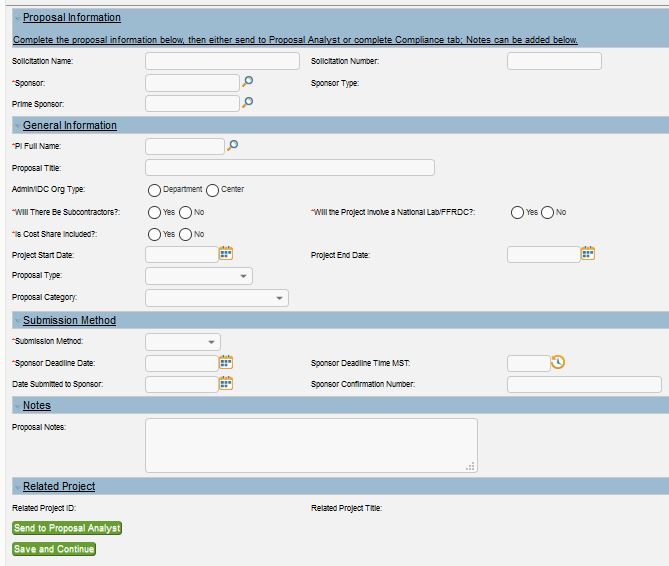 Notes = Extra Credit
Send to Proposal Analyst OR complete Compliance tab & then send to Proposal Analyst
Team Tab
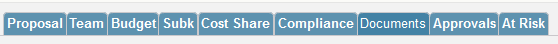 Click New to add PI & co-PIs
Team Tab
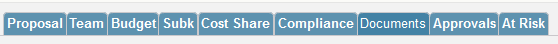 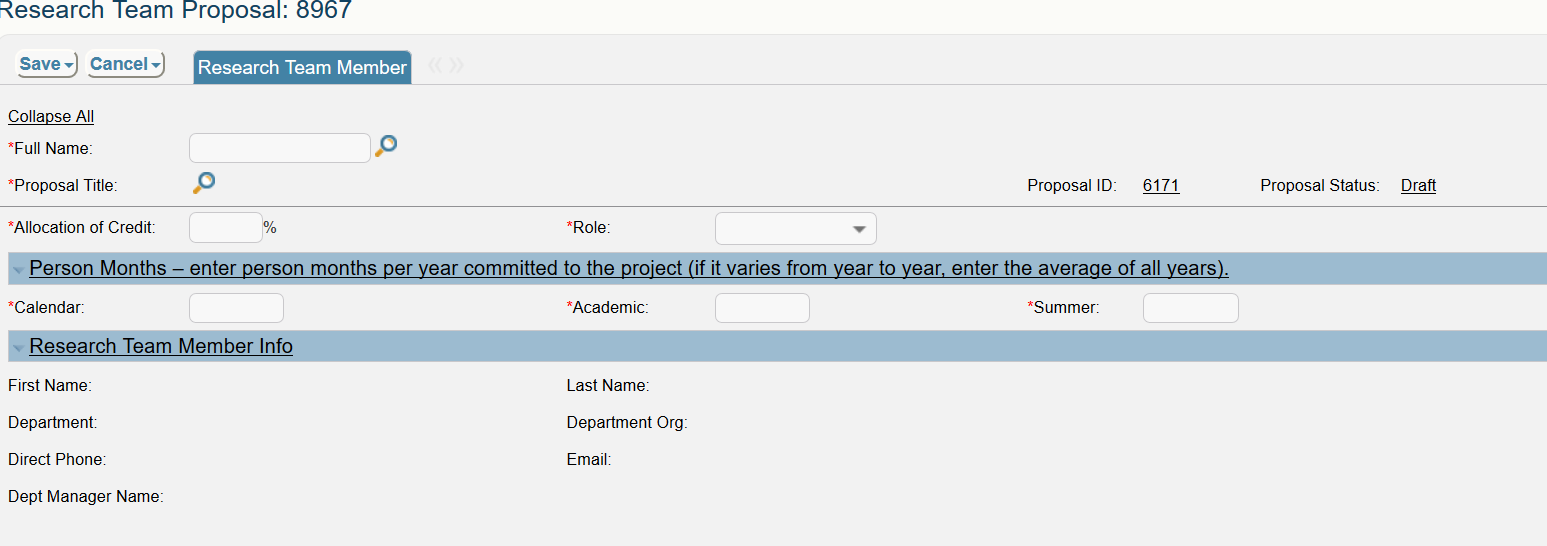 Use the magnifying glass to search for & add Mines faculty
The Allocation of Credit should total 100% 
Role = PI, co-PI, Senior Personnel, & Postdoc
Person Months needs to have at least a value of zero in all fields
Research Faculty = calendar months
Academic Faculty = academic effort if they have cost share
Academic Faculty = summer months
Current & Pending Document
During the proposal draft stage, faculty can generate their own Current & Pending Support document in CRS by going to the “Team” tab and checking their name.

Note – this can only be done when proposal is in “Draft” or “Proposal Preparation.”
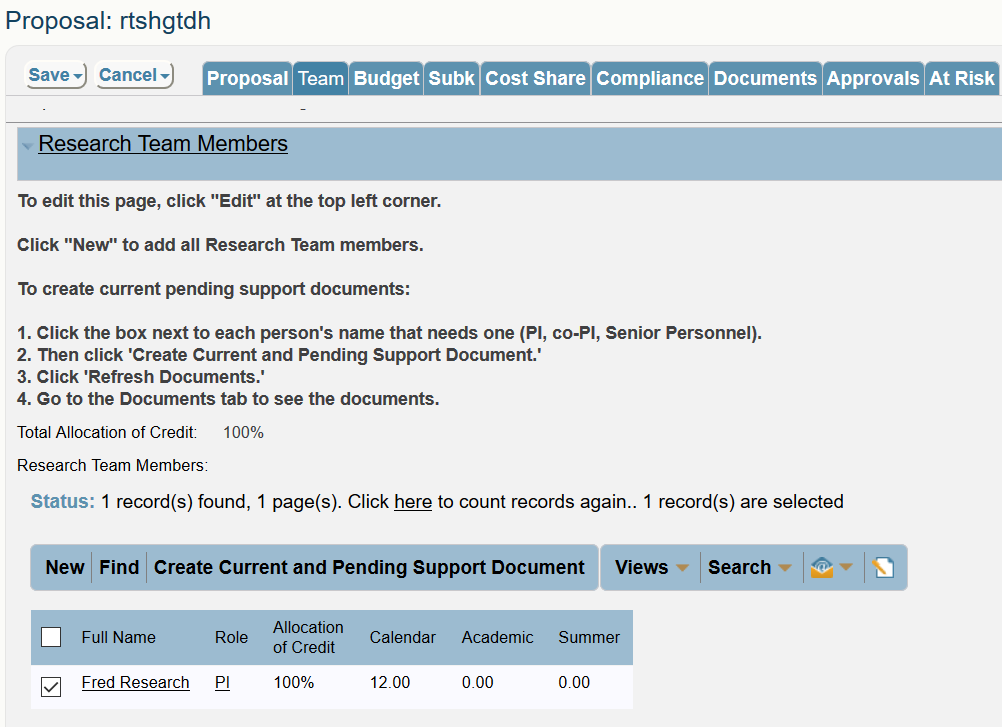 Current & Pending – Documents Tab
Budget
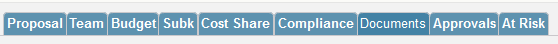 Years 1-5
Total Budget
View only access to Budget. Proposal Analyst will enter budget information.
Subk & Cost Share
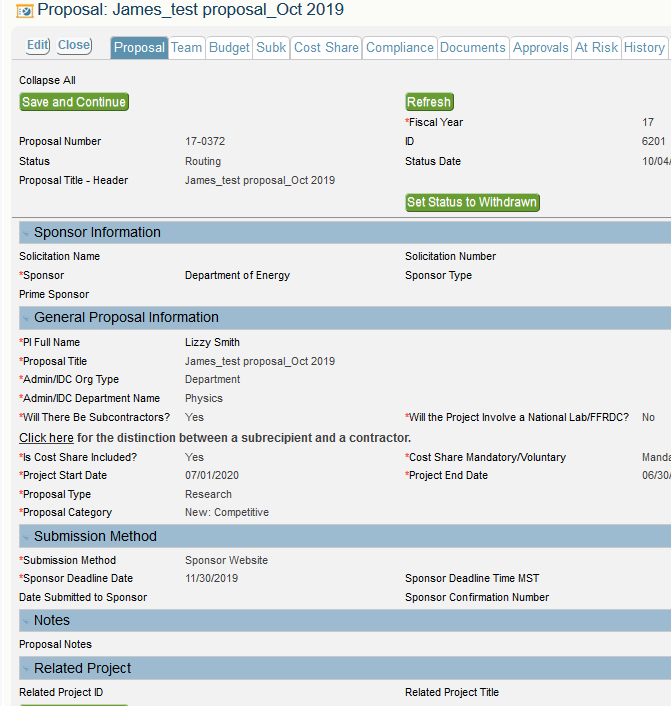 Subk & Cost share tabs appear at the top when ‘Yes’ is answered to these questions on the Proposal tab

Otherwise, they remain hidden
Subk
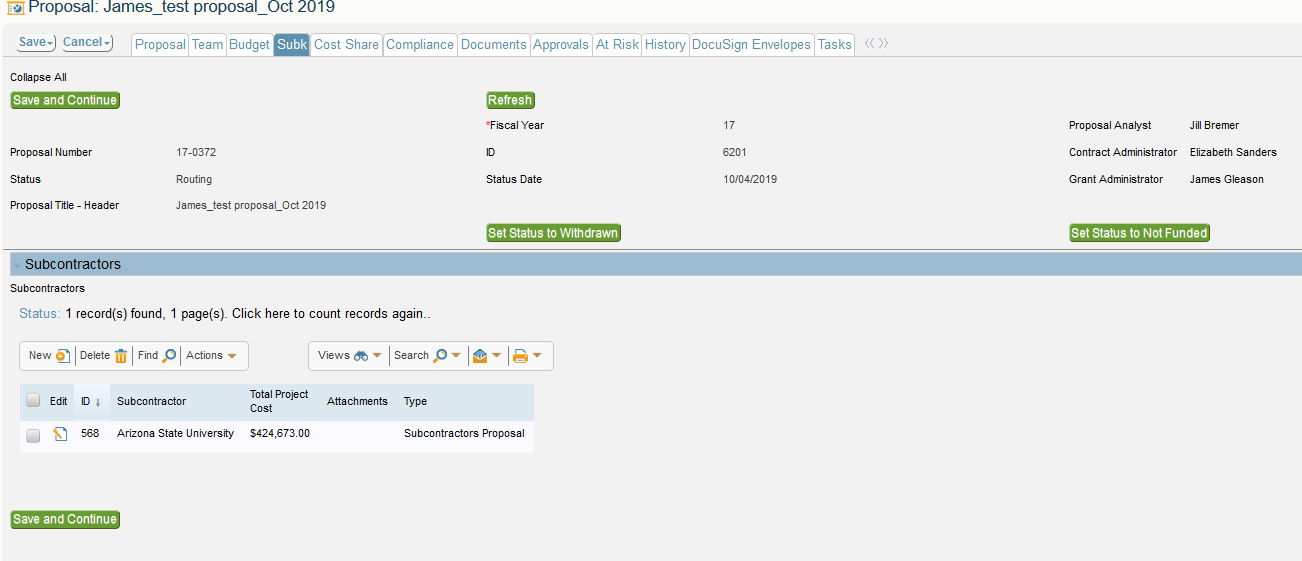 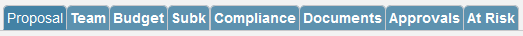 This record has 1 subcontractor – ASU

Click new to add a subcontractor
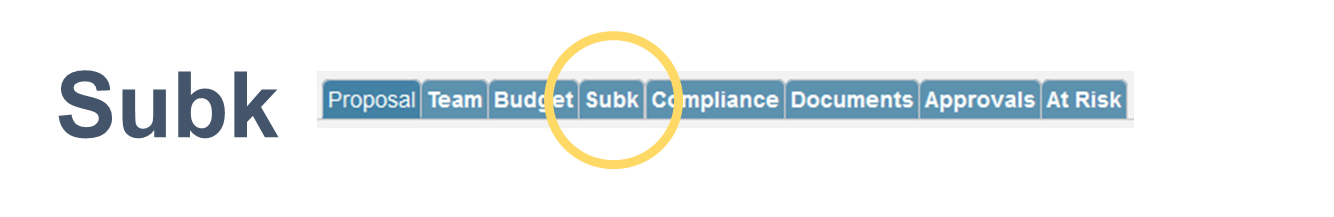 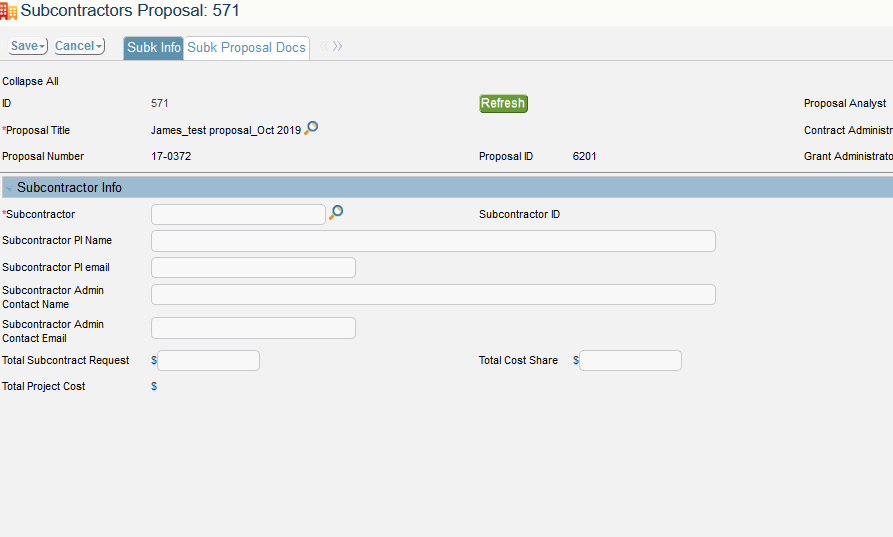 The magnifying glass allows you to search for sponsors.
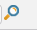 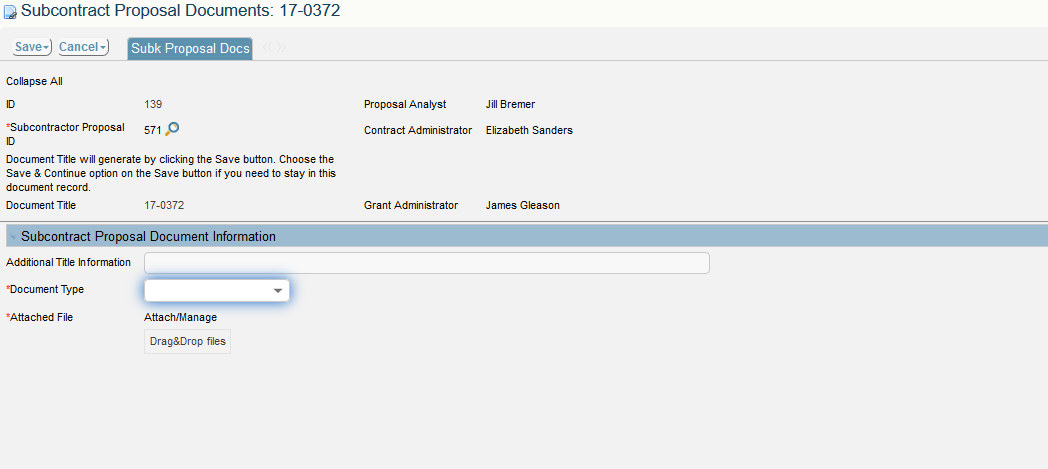 Add subcontractor documents 1 at a time.
Cost Share
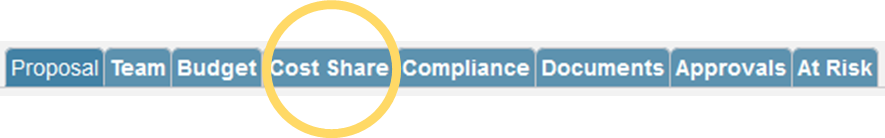 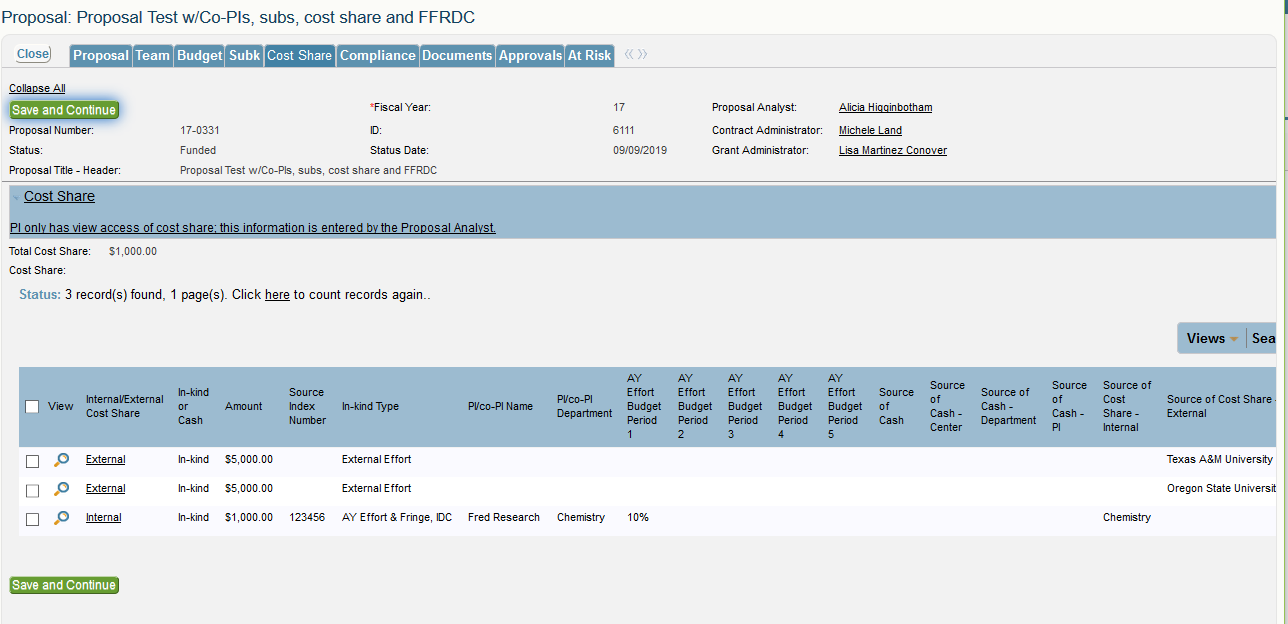 View only access to Cost Share – 

Proposal Analyst will enter the information & data
Compliance
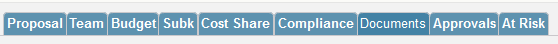 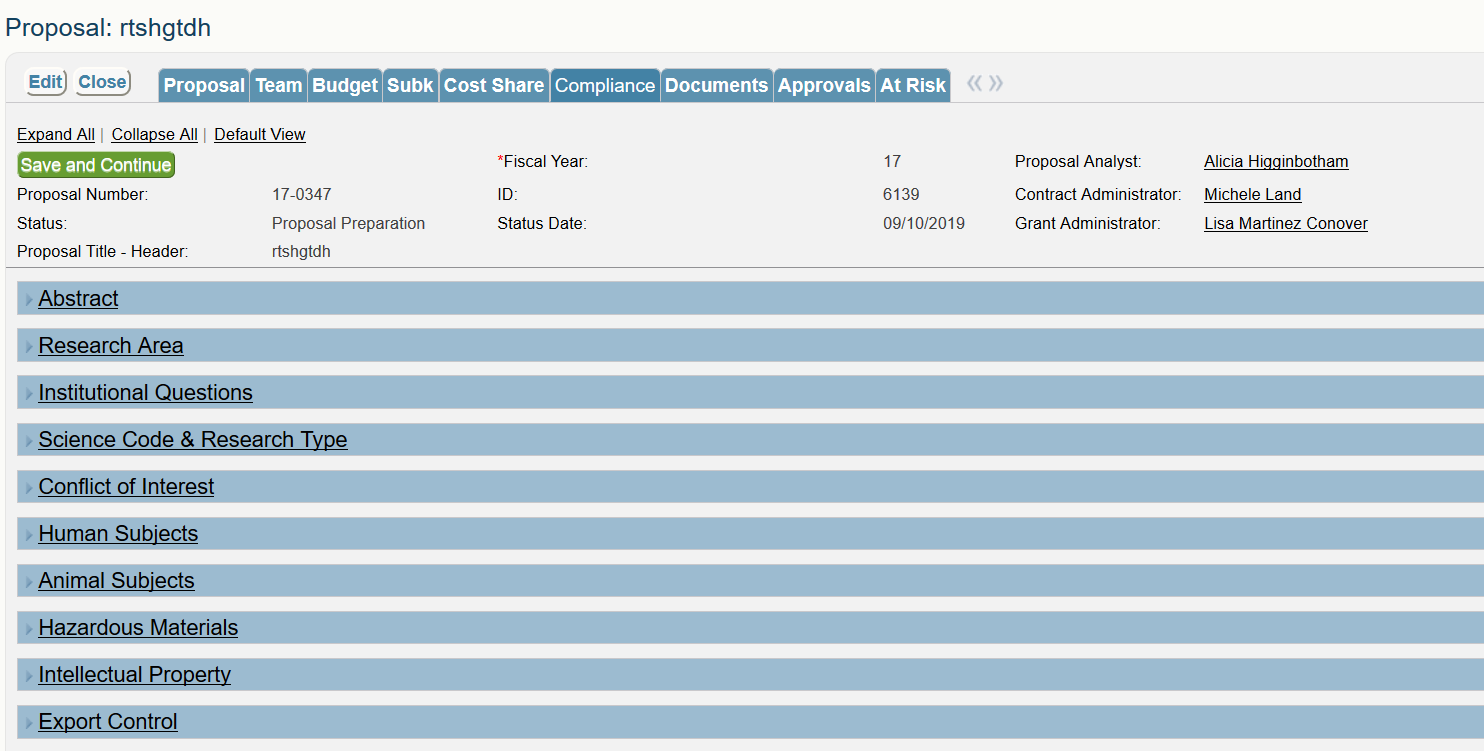 All Compliance questions are required for each proposal & must be completed before routing.
Send to Proposal Analyst
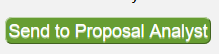 Located at the bottom of 2 tabs:
Proposal tab
Compliance tab

If the Compliance tab is completed by the PI, the Proposal Analyst can upload documents and start the routing process

If the Compliance tab is not completed, then the Proposal Analyst can continue working in the proposal and route once the Compliance questions are answered
Documents
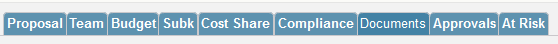 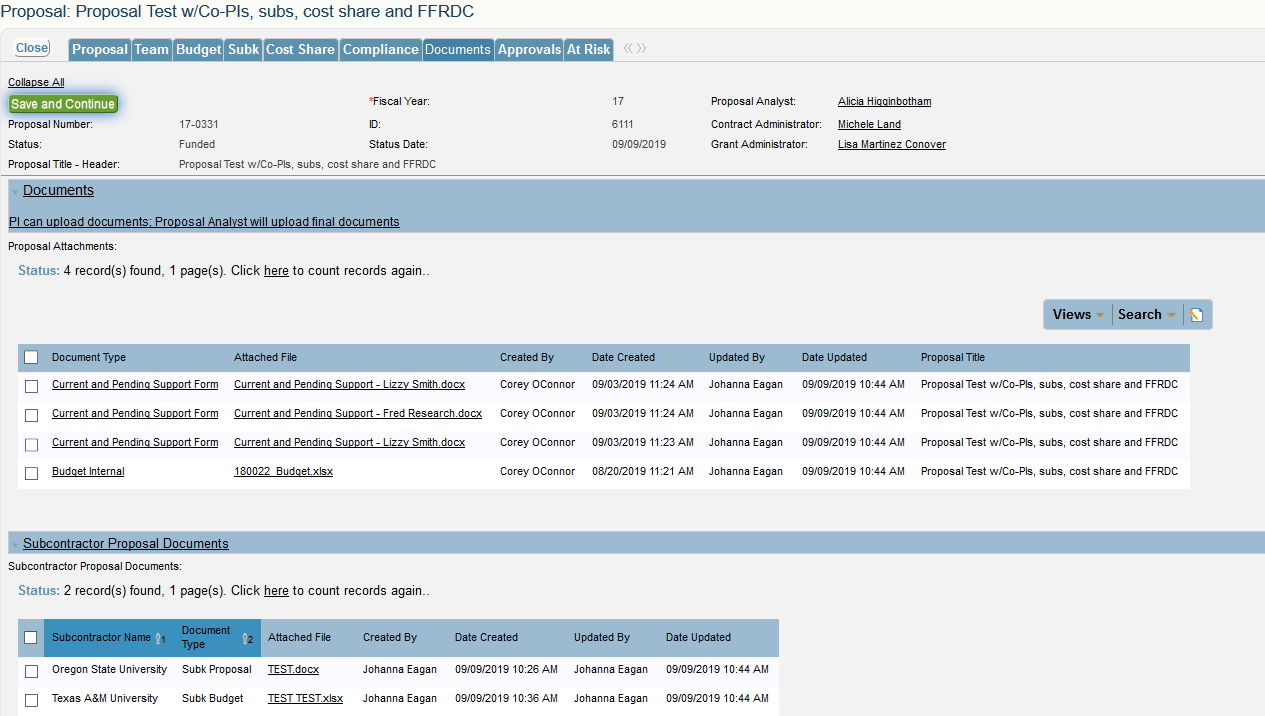 Approvals
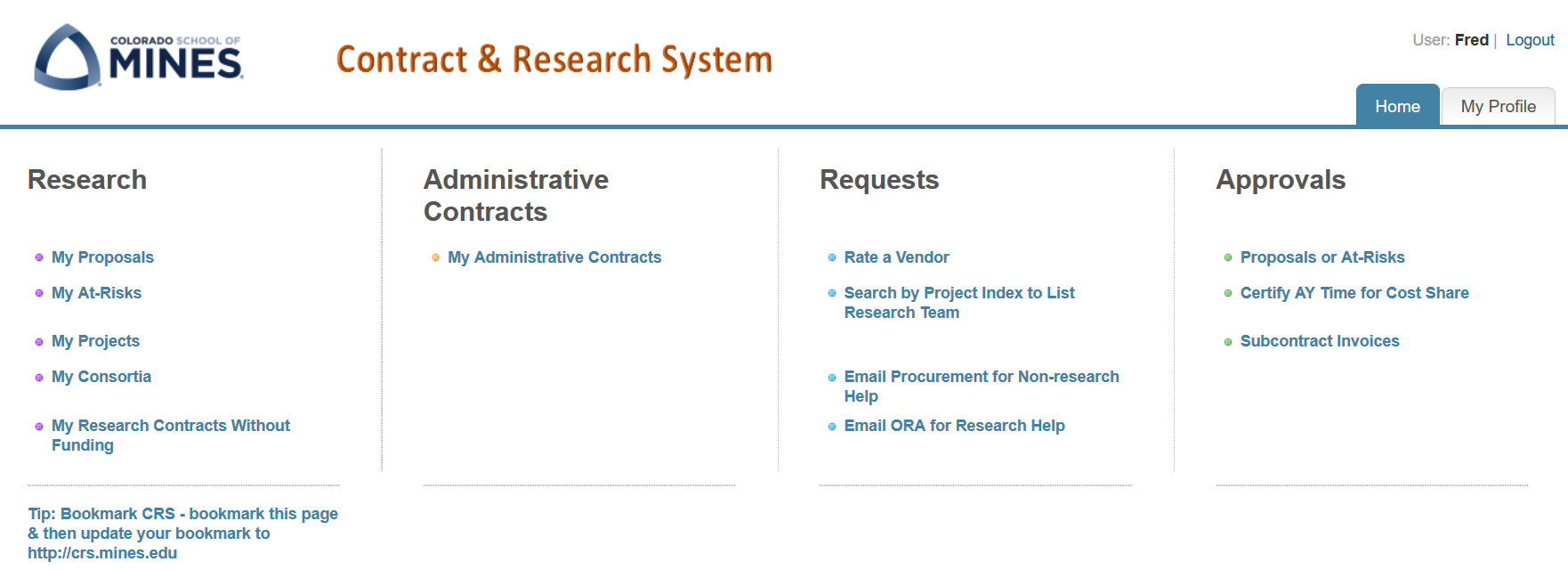 Approvals
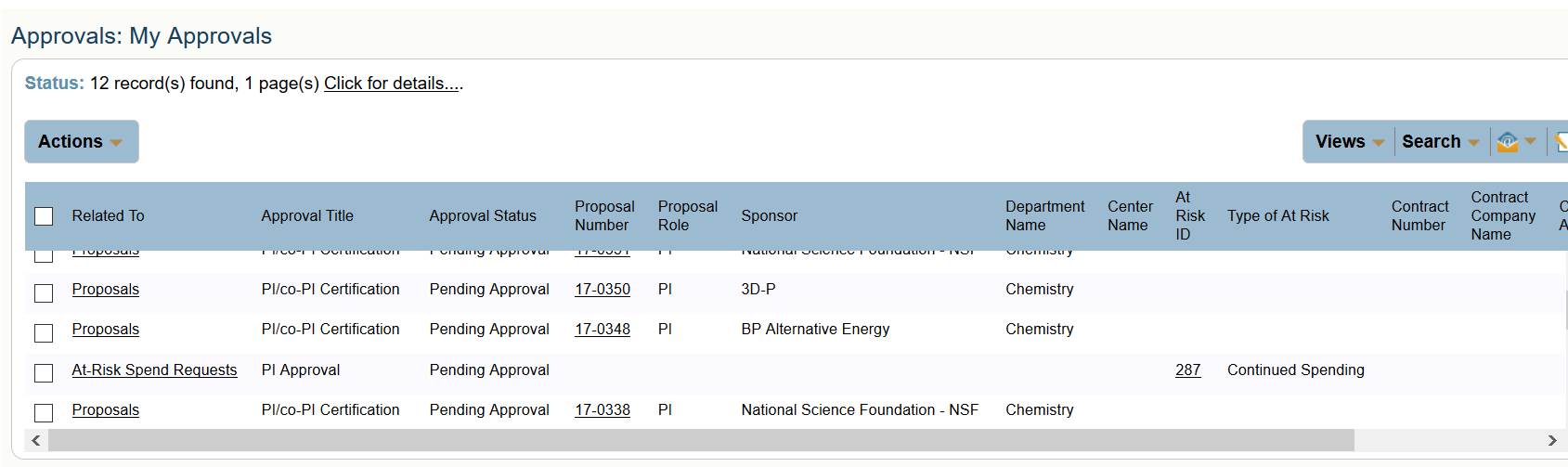 Related To: shows Proposals & At-Risk Spending Requests in the PI’s queue
Approval Title: Identifies if you are approving as 
PI (either PI/co-PI or PI Approval)
Center Director or Dept Head (Unit Approver)    

Clicking on a hyperlink takes you into the proposal for review
Approvals
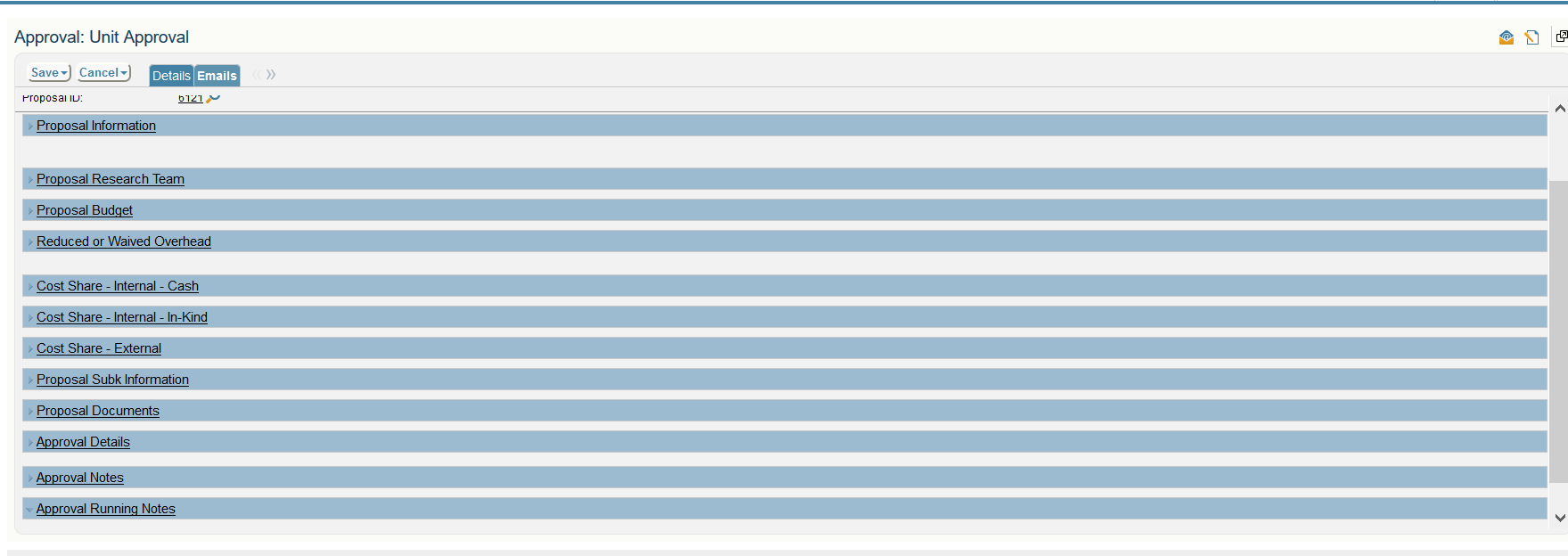 Each section opens to show further details
Approvals: Reduced Overhead
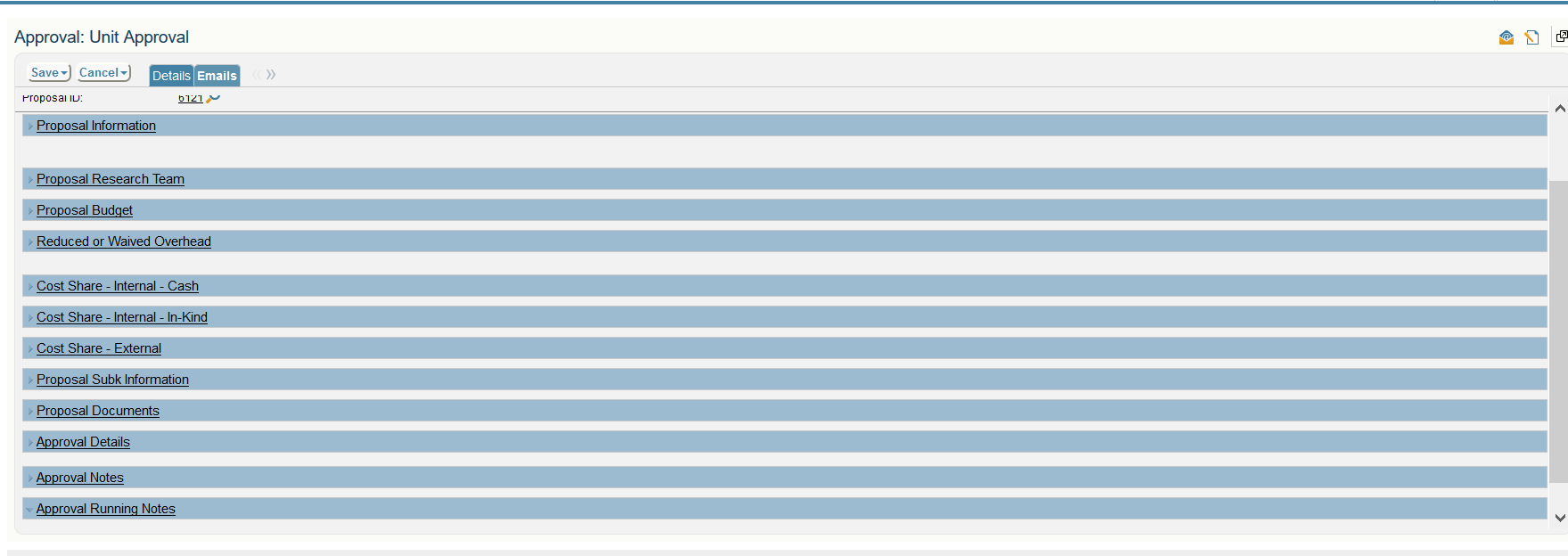 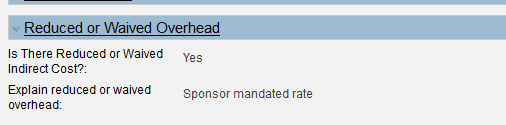 Approvals – Cost Share
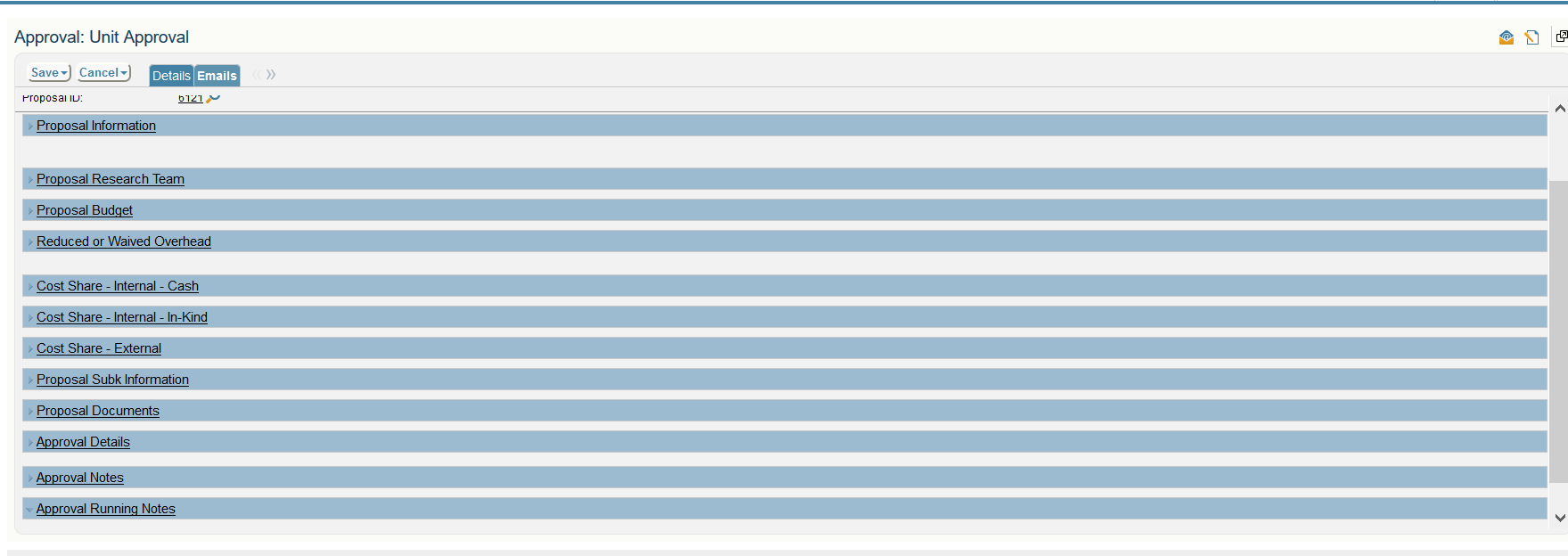 Click the section header name to view further info in that section.
Click the magnifying glass to see all details about a cost share entry.
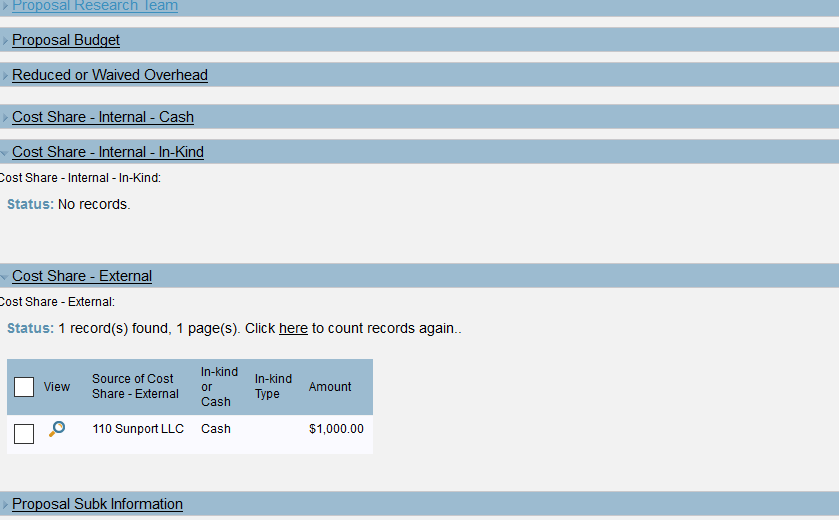 Approvals - Email
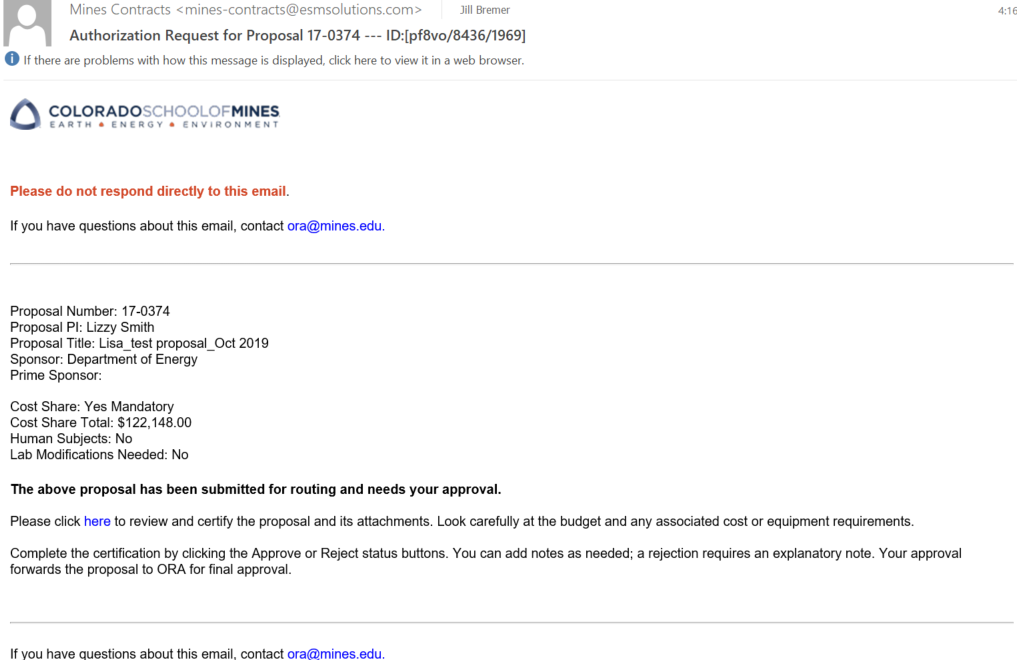 Approvals
Approve: allows you to approve the record
Request Info: allows you to ask questions/seek clarification prior to making an approval. ORA receives an email & can help answer the question.
Reject: does not authorize the proposal
Notes: make comments about your approval. Notes stay with the approval record.
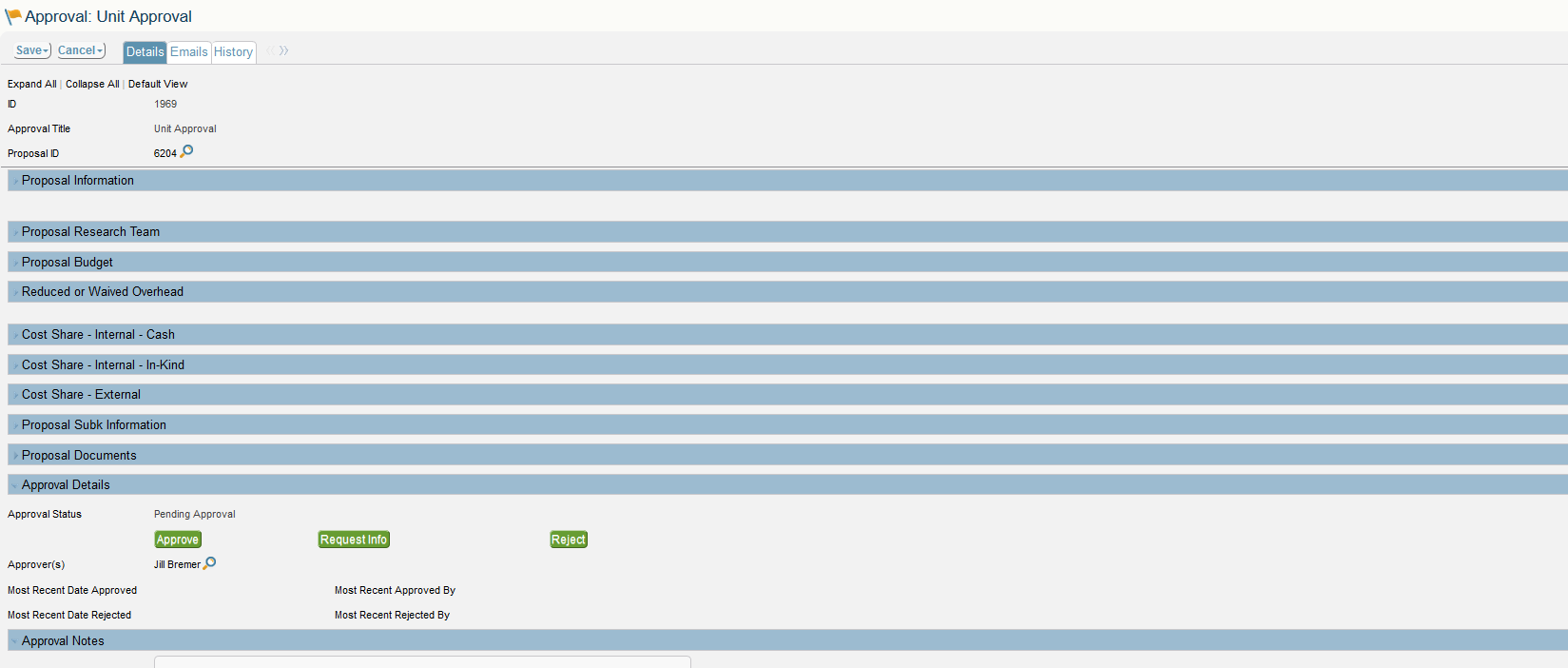 Re-directing Approvals
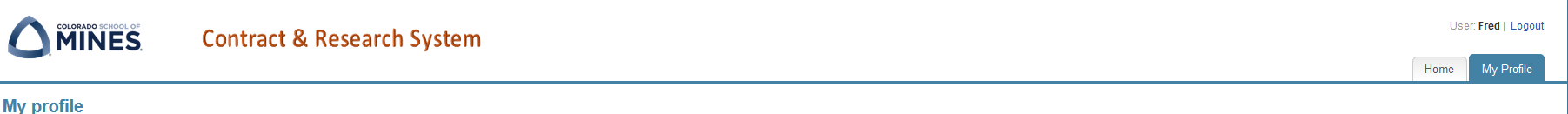 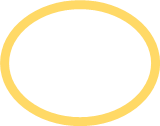 Re-directing Approvals
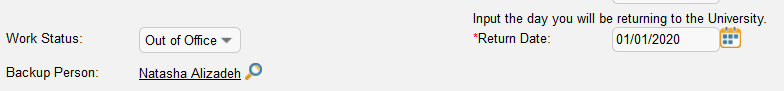 Designate a backup person once, the system will remember through the date provided!
Re-directing Approvals
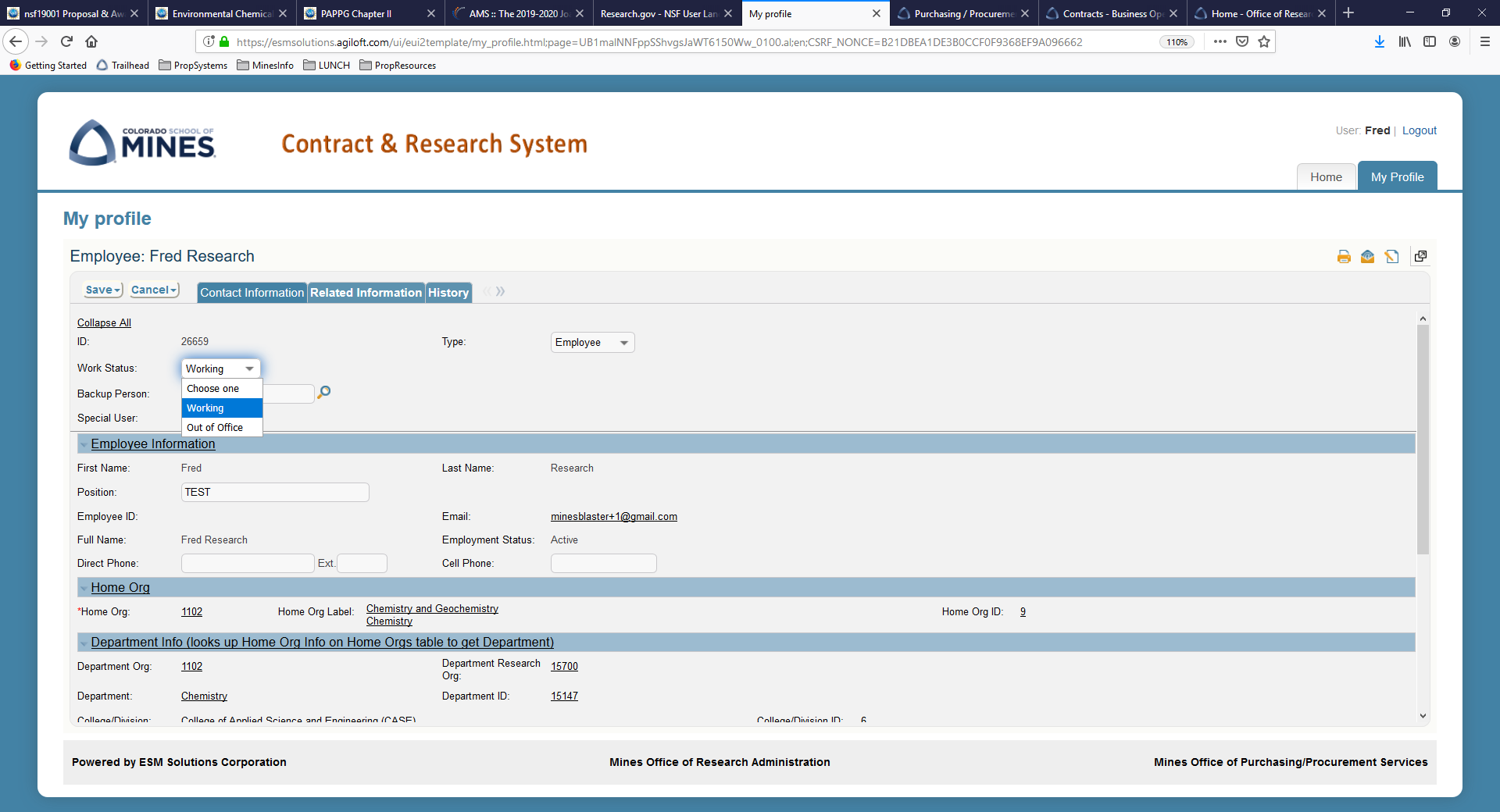 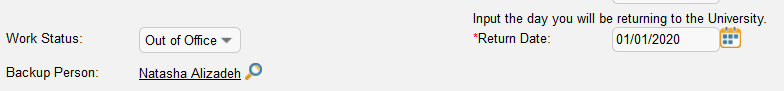 Cayuse > CRS Transition
CRS launches end October
All Cayuse data will transition to CRS
Documents may not be immediately available in CRS, but ORA can email them
Banner remains financial repository for data
Once CRS is launched, Cayuse will be inactive
Watch for CRS ‘go-live’ alerts in the Daily Blast & via the Research Listserv
Browser Information
Works best in Firefox (fully compatible)
iPhone, iPad & Droid enabled (convenient for approvals)

Need
Javascript enabled
Cookies enabled
Pop-ups allowed
Questions?
Thanks for Coming!
More CRS trainings on ORA website  
Proposals, Contracts, Post-Award, Consortia Management, Program Administrators, Walk-ins 
CRS Manuals & Training Slides will post to our website! Ora.mines.edu